Kalimat Efektif
Beberapa contoh kalimat tidak efektif
Terdapat banyak debu sehingga terkadang membuat orang-orang yg lewat menjadi batuk.
Kami senang telah mendapatkan yang kami cari dan kami pulang bersama dengan bahagia.
Dan disana kita bisa diving.
Itulah resiko menaiki KRL saat sore hari dimana orang-orang menaiki KRL.
Saya mendaki gunung bersama teman-teman saya dimana kita semua bertujuan yang sama yaitu mendaki gunung mencapai puncak.
Ia mengabsen mahasiswa di kelasku.
Meskipun umurnya sama seperti saya, di muka dia sudah tumbuh jenggot yang lumayan tebal tetapi dia tampilannya terlihat sederhana. 
Saya berangkat dari rumah jam 8 pagi.
Saya sangat merasa nyaman kalau barang-barang di kamarku terlihat rapih
Kalimat
Kalimat adalah satuan bahasa terkecil dalam wujud lisan dan tulisan, yang mengungkapkan pikiran yang utuh.
Struktur Kalimat Umum
Terdiri dari
Unsur wajib: S & P 
Unsur tak wajib: O & K
Subjek
Berfungsi sebagai petunjuk pelaku/orang yang melakukan perbuatan
Berwujud nomina
Biasanya terletak di awal kalimat
Hadirin serentak berdiri untuk menyanyikan lagu Indonesia Raya
Keputusan ini merupakan kebijakan yang dapat menguntungkan semua pihak
Sakit bisa dialami semua orang 
Membangun gedung bertingkat mahal sekali.
Predikat
1. Bagian yang menerangkan subjek
2. Berfungsi menyatakan kegiatan yang dilakukan pelaku
3. umumnya berbentuk verbal namun ada juga bentuk nominal, adjektival, numeral, dan adverbial.
Ayahnya guru Bahasa Inggris.
Indomie adalah mie instan yang diproduksi oleh PT Indofood. 
Pada suatu pagi di hari weekend yang sunyi dan damai tenang itu terasa angin sejuk pagi yang membawa semangat hari sudah mulai membangunkan badan ini dari kasur single springbed untuk memulai hari.
Objek
1. Objek pada umumnya berbentuk nomina
2. Objek berfungsi menyatakan korban 
3. Kalimat yang mengandung objek pasti bisa dipasifkan
Ayah membelikan adik sebuah buku baru.

Pemerintah mengumumkan bahwa bulan depan harga BBM akan naik
Keterangan
Terletak di awal atau akhir S atau P
 Berfungsi untuk menjelaskan predikat
 Keterangan terbagi atas:
	1. Waktu
	2. Tempat
	3. Cara
	4. Alat
	5. Tujuan
Dengan lantang, mahasiswa itu meneriakkan tuntutannya. 
Kami mengerjakan tugas sampai tengah malam. 
Kami mengerjakan tugas di perpustakaan 
Kami belajar demi masa depan yang cemerlang
Kalimat Efektif
Kalimat yang secara tepat mewakili gagasan pembicara atau penulis.
Menimbulkan gagasan yang sama tepatnya dalam pikiran pendengar atau pembaca sesuai maksud pembicara atau penulis.
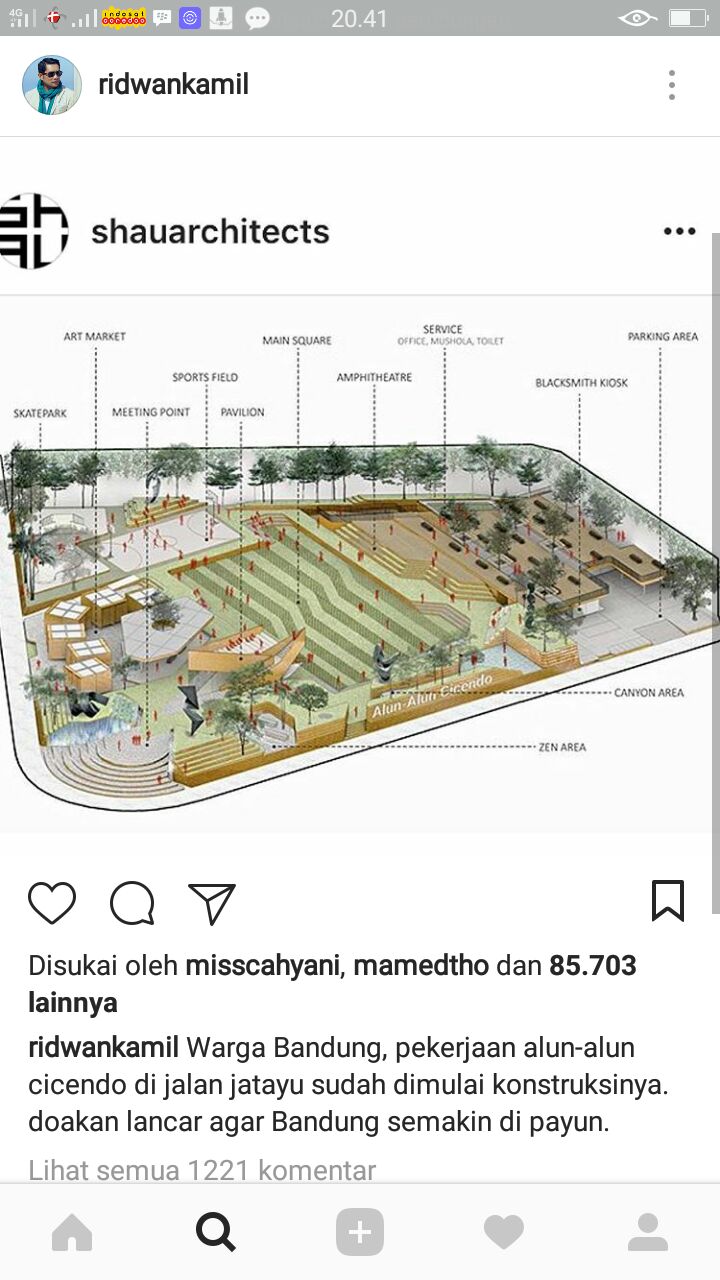 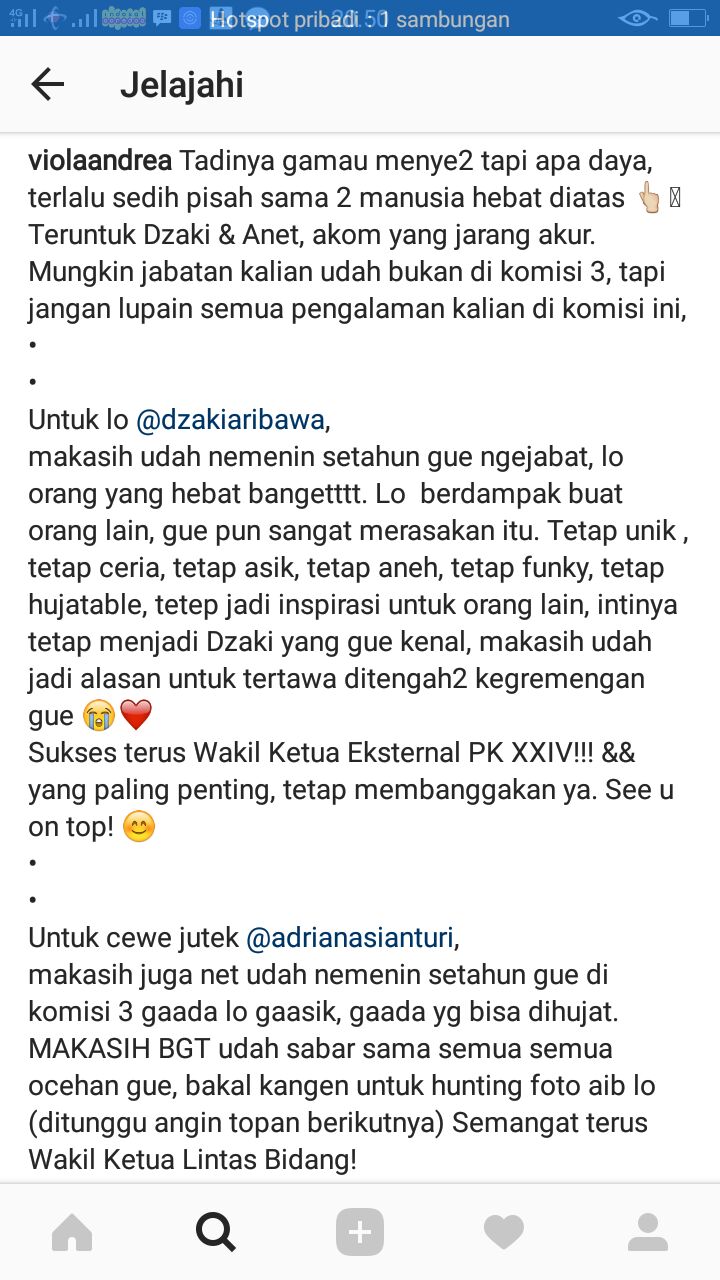 Manakah yang efektif?
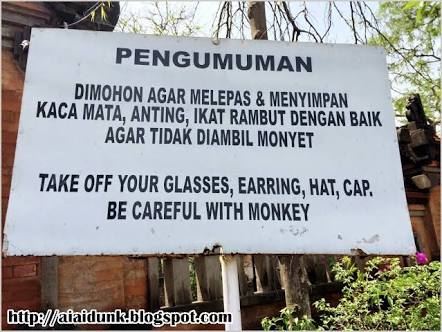 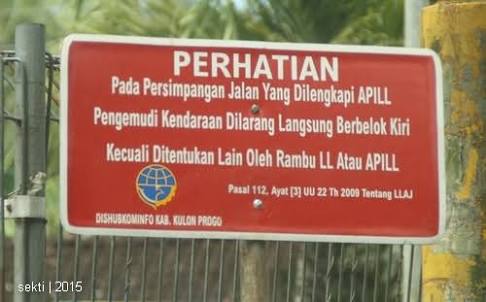 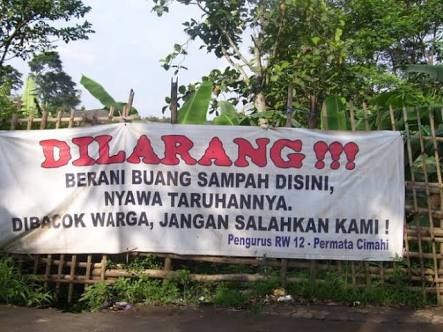 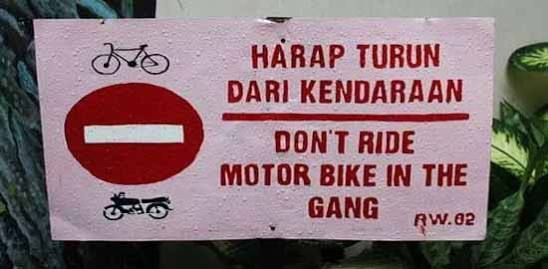 Syarat Kalimat Efektif
1. Mudah dipahami oleh pendengar atau pembacanya.
2. Tidak menimbulkan kesalahan dalam menafsirkan maksud sang penulis.
3. Menyampaikan pemikiran penulis kepada pembaca atau pendengarnya dengan tepat.
4. Sistematis dan tidak bertele-tele.
Prinsip-prinsip kalimat efektif antara lain:
D. Kecermatan
E. Kelogisan
A. Kesepadanan Struktur
B. Kepararelan Bentuk
C. Kehematan Kata
Kesepadanan Struktur
Kesepadanan adalah keseimbangan antara gagasan dengan struktur bahasa yang dipakai. Ciri-cirinya:  	
1. Memiliki subjek dan predikat yang jelas

	Dia pindah ke Indonesia gara-gara ayahnya kerja di kementerian 	luar negeri.

	Kepada hadirin dimohon untuk berdiri
Kesepadanan Struktur
2. Tidak mengulang subjek kalimat

Saya memutuskan mendaftarkan diri saya di akper setelah saya lulus SMA
Keparalelan Bentuk
Kalimat efektif memiliki kesamaan bentuk kata yang digunakan di dalam kalimat.
	Balap motor liar adalah kegiatan yang mengerikan dan berbahaya.
Keparalelan Bentuk
Langkah-langkah menulis kalimat efektif adalah memahami, mengetahui, dan pengaplikasian definisi kalimat efektif.
Kehematan Kata
Hilangkan kata-kata atau frasa yang tidak perlu digunakan. 
	1. Menghindari unsur yang sama pada kalimat majemuk
	2. Menghindari kesinoniman dalam kalimat
	3. Menghindari penjamakan kata pada kata jamak
Contoh Kehematan
Saya tidak suka makan buah dan saya juga tidak suka makan sayur. 
Qutraja Arkan atau yang biasa saya panggil Raja adalah teman dekatku dari awalku memasuki jenjang SMA hingga saat ini.
Saya hanya ingin memberikan peringatan saja.
Kecermatan
Cermat dan tepat dalam memilih kata sehingga tidak menimbulkan kerancuan dan makna ganda. 
		Rubahlah cara berpikirmu
		Rumah Reza berkediaman di Bambu Apus.
Legalisir			legalisasi
Hipotesis			hipotesa
Antre			antri
Himbau			imbau
Utang			hutang
Perangko		prangko
Sekedar			sekadar
Karir				karier
Hektar			hektare
Kualitas			kwalitas
Kuantitas			kwantitas
Kuitansi			kwitansi
Sistem			sistim
Nafas			napas
Kelogisan
Gagasan harus dapat diterima atau dimengerti oleh akal dan sesuai dengan PUEBI.
		Waktu dan tempat kami persilakan.
		Kami melayani cetak warna.
Latihan Kalimat Efektif
Bagi semua peserta diharapkan hadir tepat waktu.
Dia yang pergi meninggalkan saya.
Adik demam sehingga adik tidak dapat masuk sekolah.
Para siswa-siswi sedang mengerjakan soal ujian masuk perguruan tinggi.
Ia masuk ke dalam ruang kelas
Hal yang mesti diperhatikan soal sampah adalah cara membuang, memilah, dan pengolahannya.
Kamu sapulah lantai rumah agar bersih!
Buatlah satu paragraph dari gambar-gambar berikut ini:
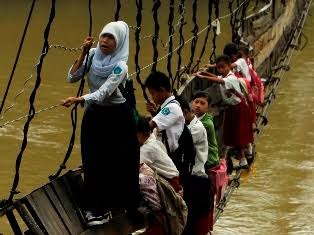 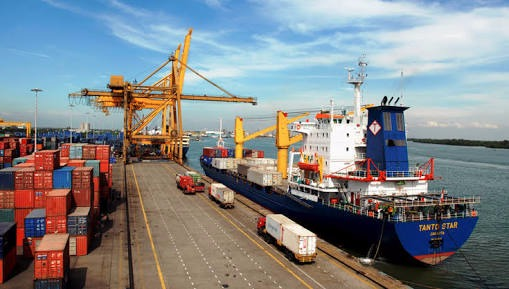 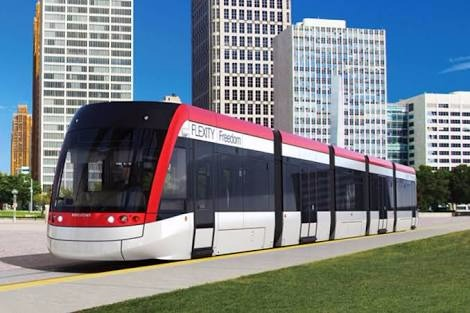 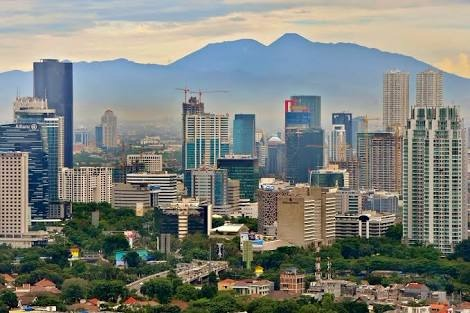 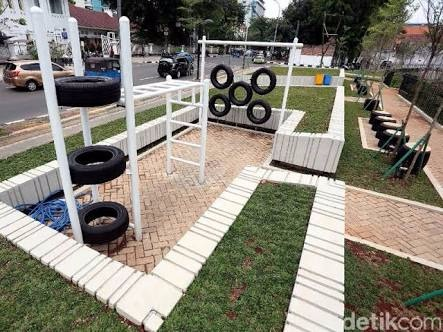 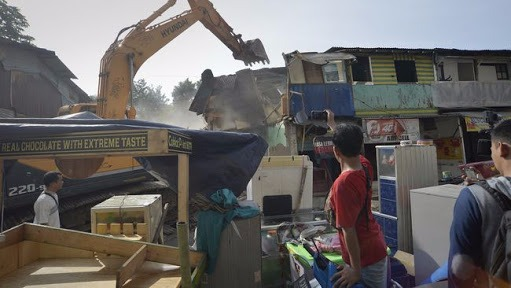 Aktivitas Kelas
1. Membagi kelas dalam Kelompok 
2. Tiap kelompok, memperbaiki satu tulisan yang terdapat dalam website UPJ